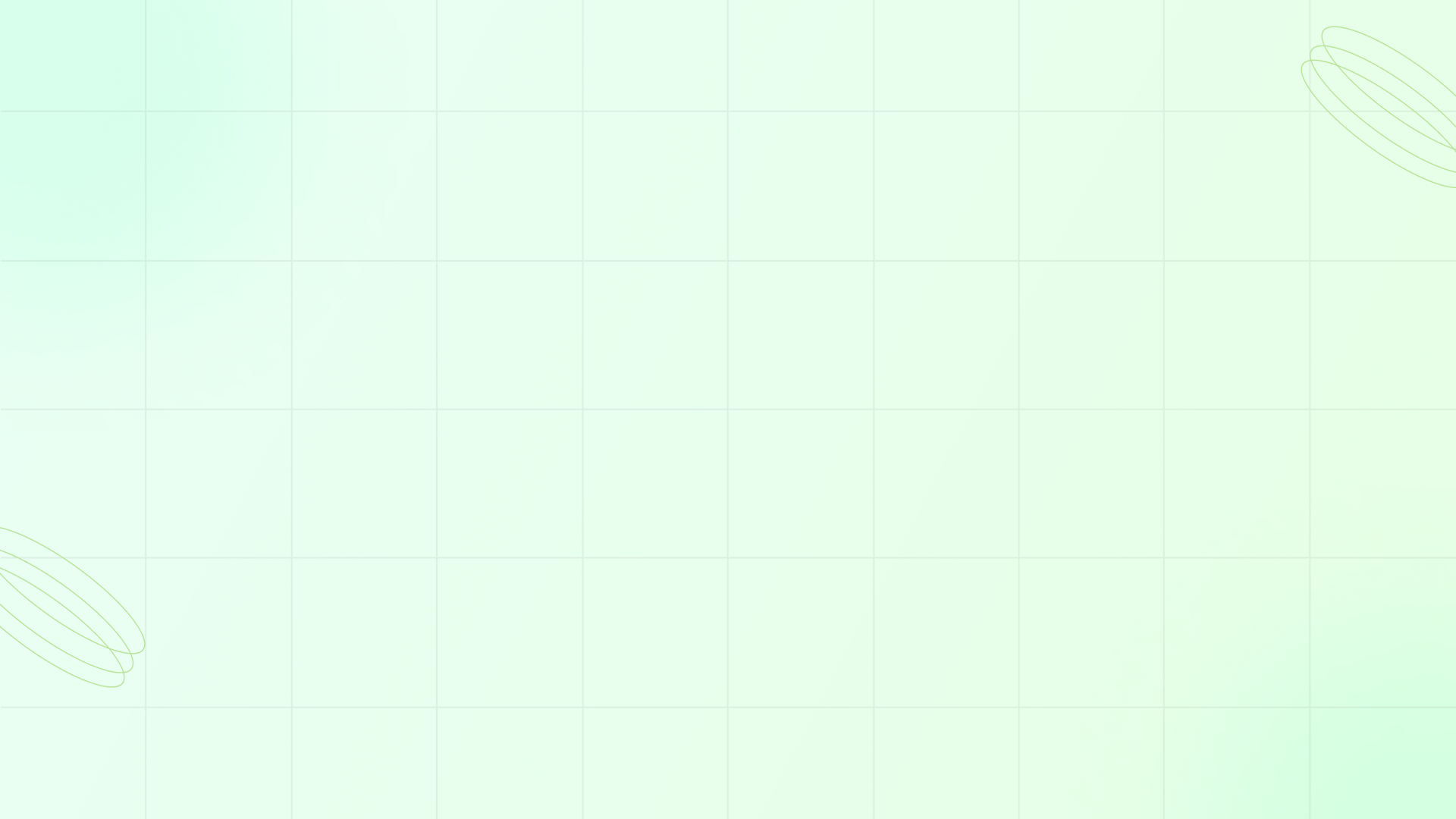 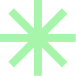 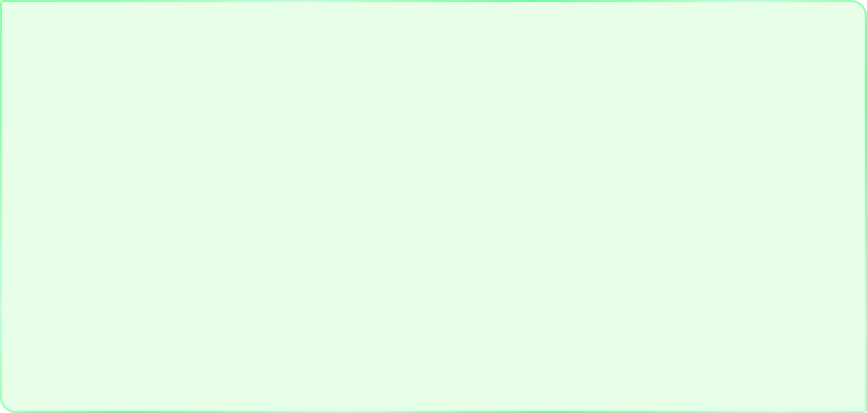 Unlocking Data: The Power of Hash-Based Indexing
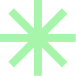 May 2025
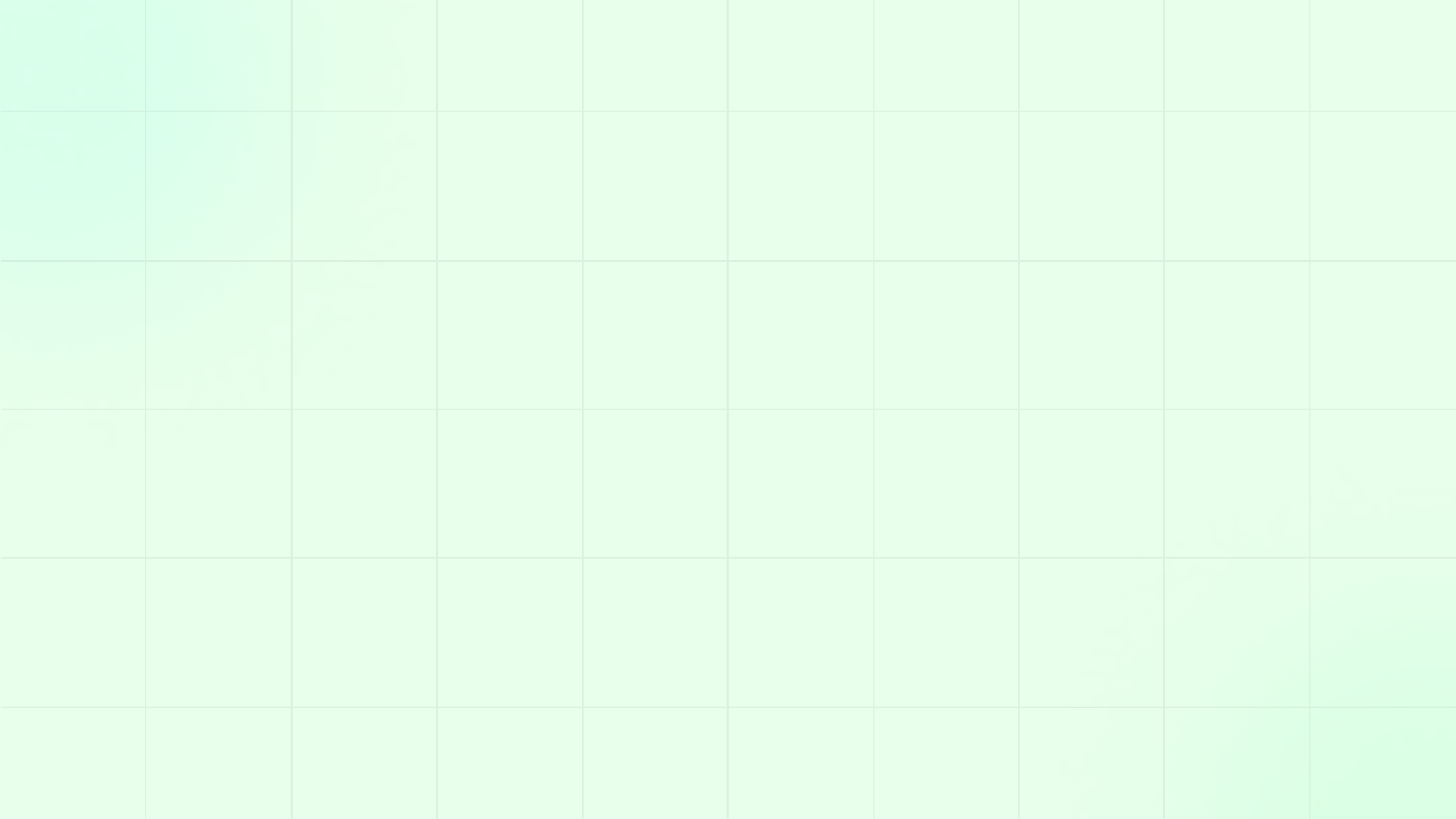 Table of Contents
1
The Need for Speed: Introducing Indexing
5
Extendable Hashing: Exponential Expansion
2
Hash Functions: The Key to Location
6
Hash Indexing: Advantages Unveiled
3
Static Hashing: A Fixed Foundation
7
Hash Indexing: Limitations to Consider
4
Linear Hashing: Gradual Growth
8
Practical Considerations: Tuning for Success
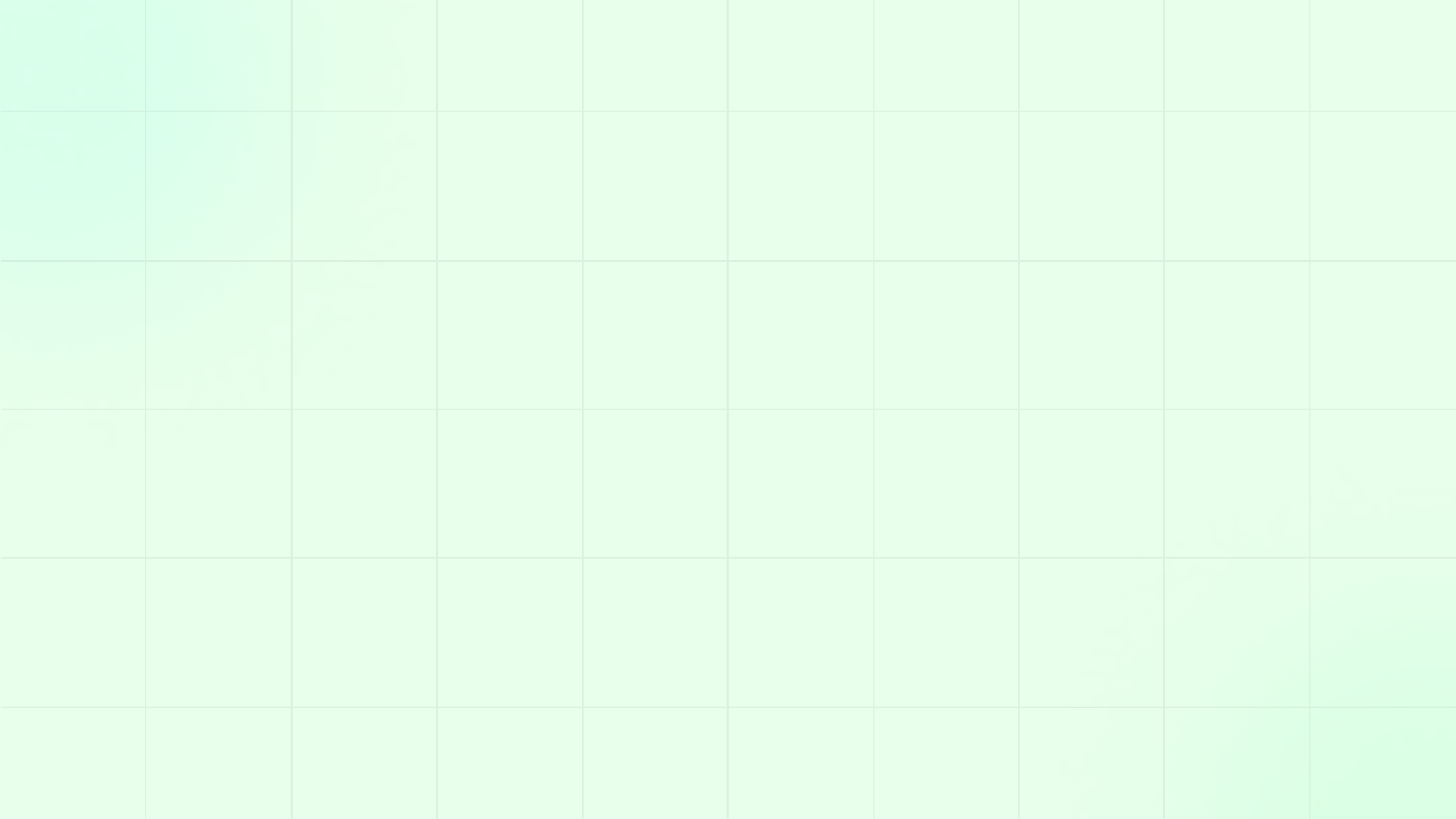 9
Beyond the Basics: Advanced Techniques
10
Thank You
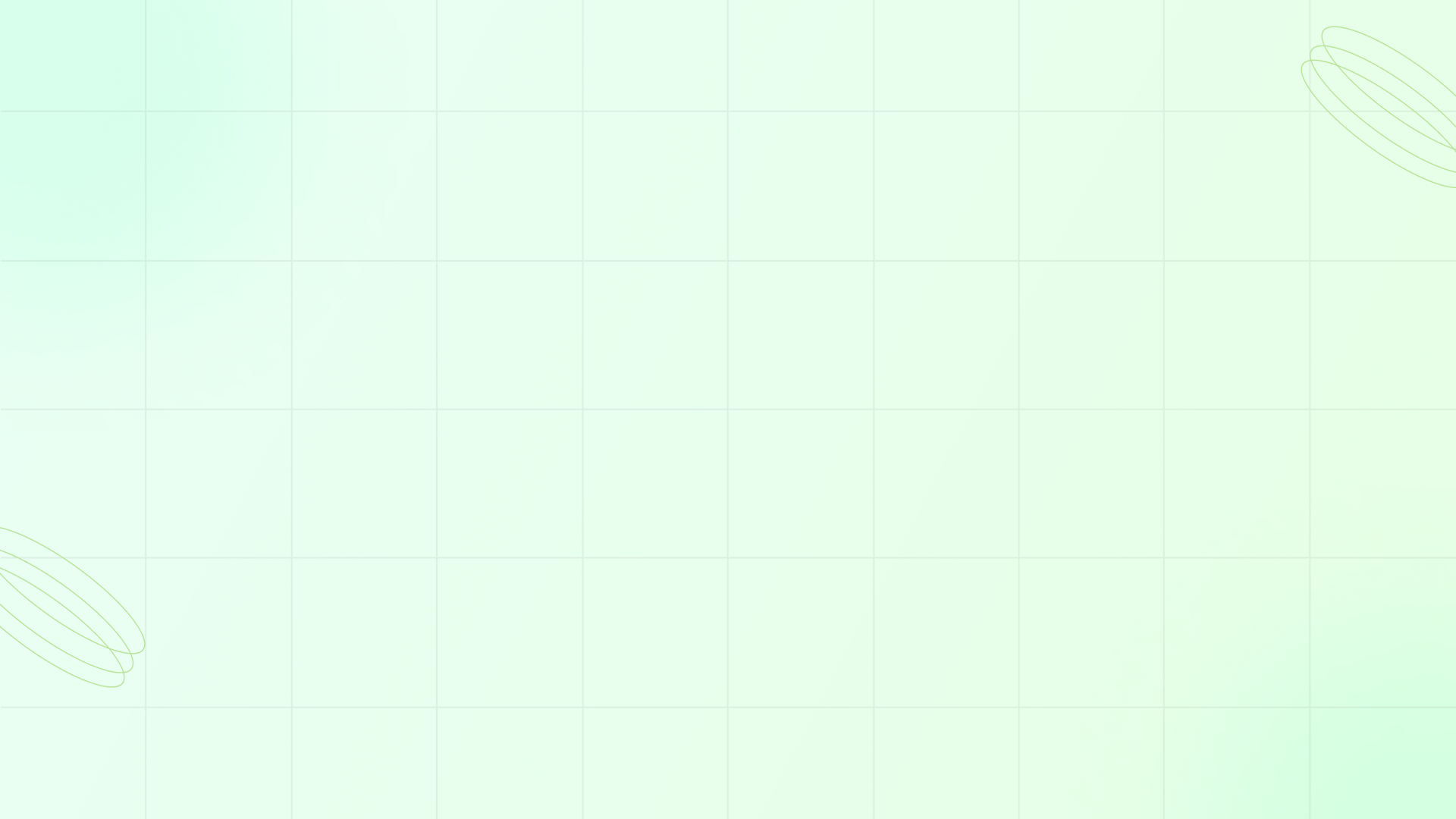 The Need for Speed: Introducing Indexing
Modern databases face immense data volumes. Efficient access methods are crucial for performance and scalability.
Scanning every record for a query is incredibly slow. Indexing offers a direct path to the desired data.
Indexes are auxiliary data structures that speed up data retrieval operations, especially search queries.
Hash-based indexing provides near-constant time lookup complexity, making it ideal for certain workloads.
We'll explore hash indexing principles, types, advantages, limitations, and practical considerations.
01
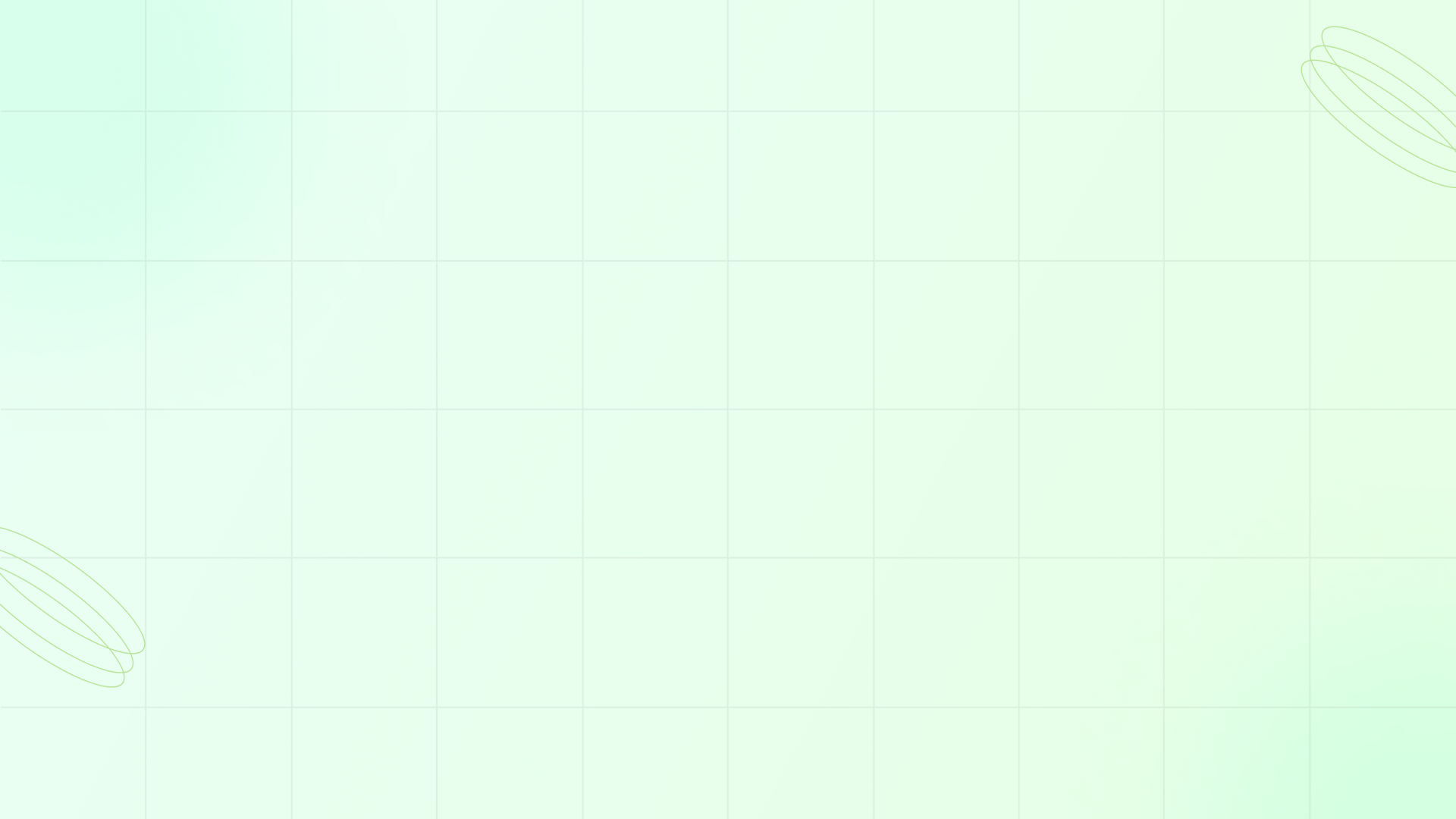 Hash Functions: The Key to Location
Hash functions map keys to bucket locations within the index, enabling quick access to associated data.
A good hash function distributes keys uniformly to minimize collisions and maximize lookup efficiency.
Collisions occur when different keys map to the same bucket. Effective collision resolution is essential.
Examples include division hashing, multiplication hashing, and universal hashing, each with trade-offs.
The choice of hash function directly affects index performance, influencing search and insertion times.
02
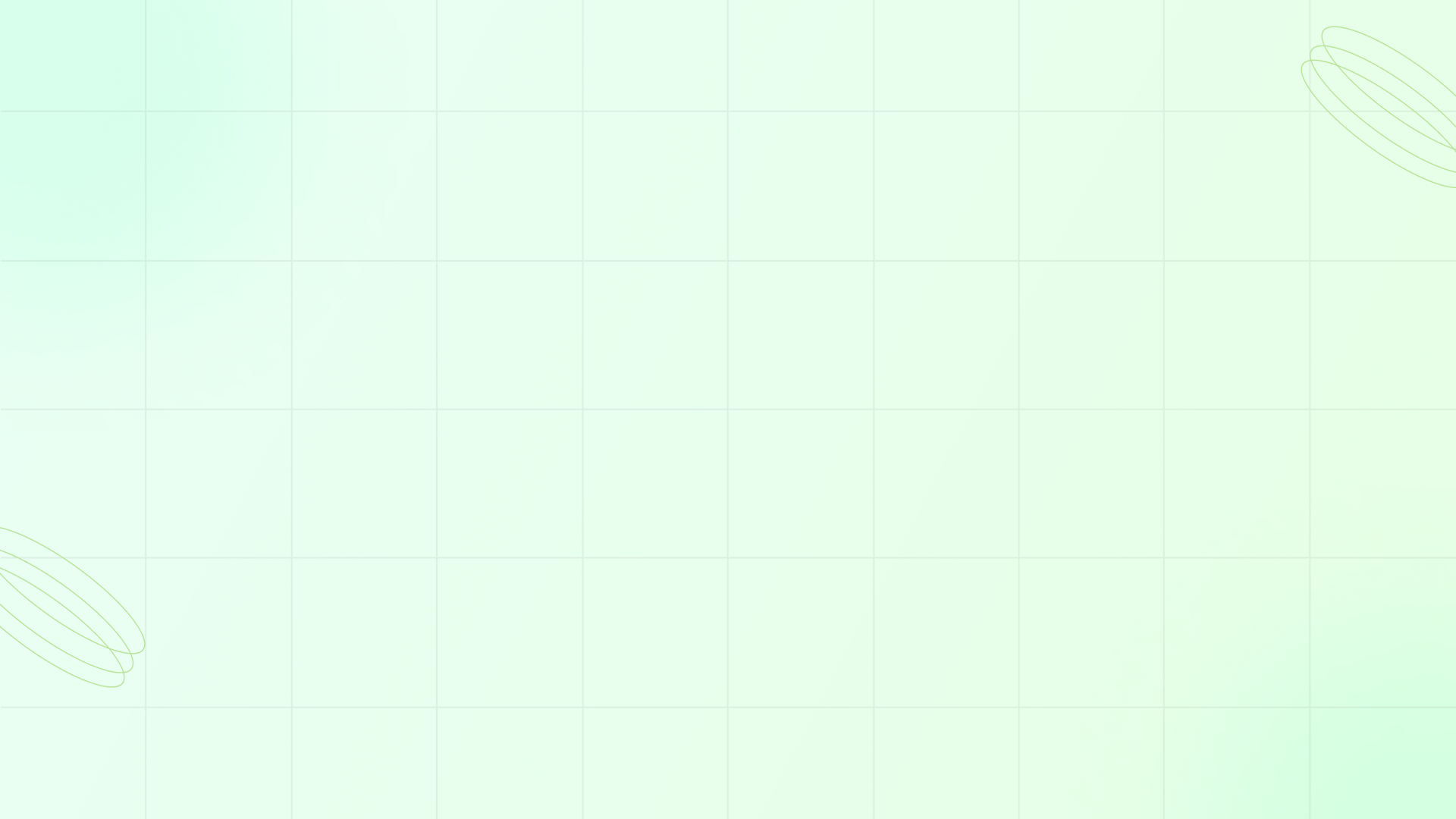 Static Hashing: A Fixed Foundation
Static hashing allocates a fixed number of buckets at index creation, making it simple to implement.
Each key is mapped to a specific bucket, providing quick access when collisions are minimal.
Chaining or open addressing resolve collisions, but performance degrades as the table fills up.
If the number of records is underestimated, a large portion of the index space remains unused.
Static hashing is unsuitable for dynamic datasets that grow or shrink significantly over time.
03
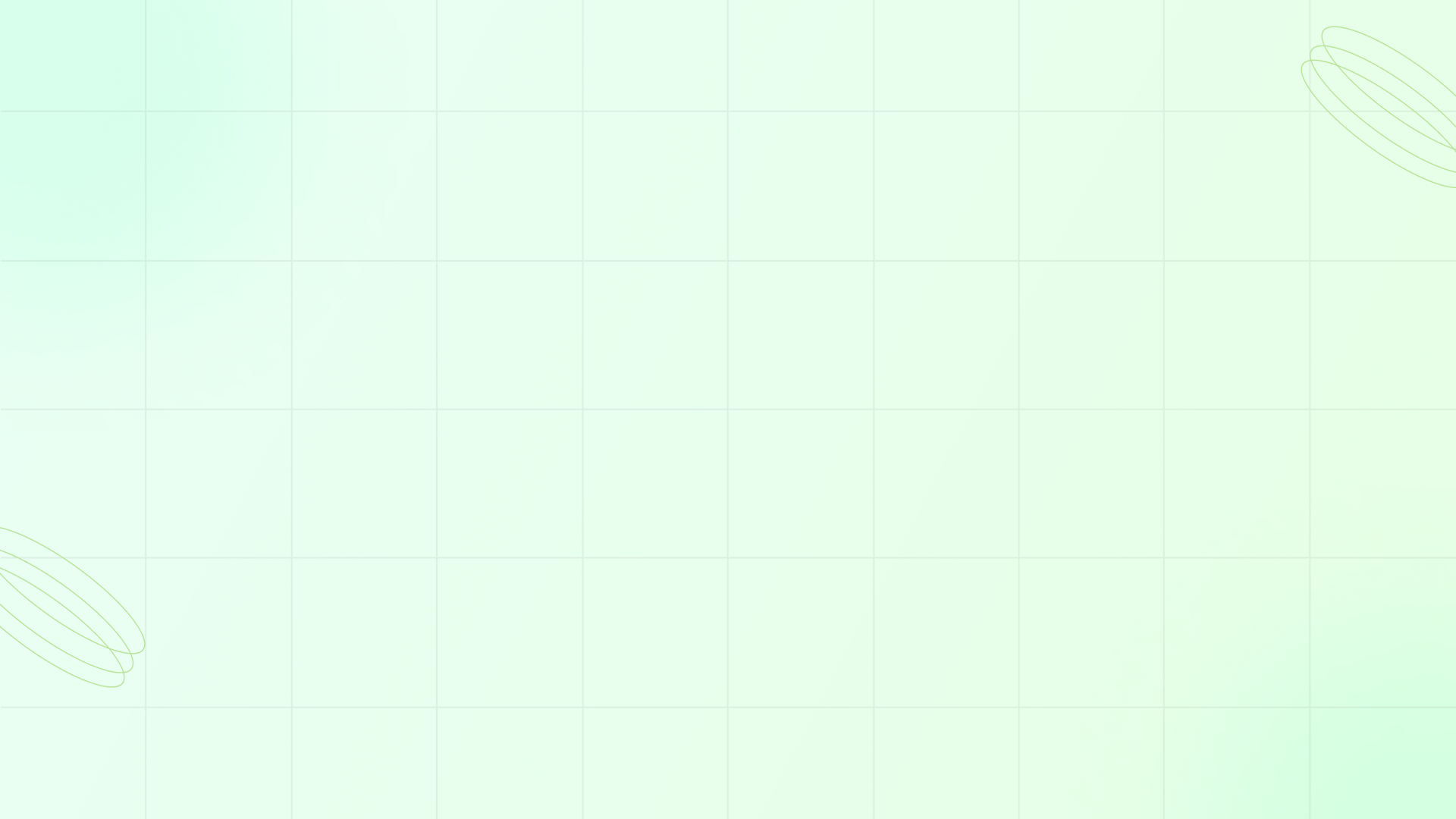 Linear Hashing: Gradual Growth
Linear hashing grows the hash table one bucket at a time, triggered by exceeding a load factor threshold.
A split pointer tracks the next bucket to be split, ensuring a controlled and linear expansion process.
Only the records in the split bucket are rehashed, minimizing the disruption during expansion.
Linear hashing adapts to changing data volumes, resulting in better space utilization compared to static hashing.
Linear hashing is more complex to implement than static hashing due to its dynamic nature and split pointer management.
04
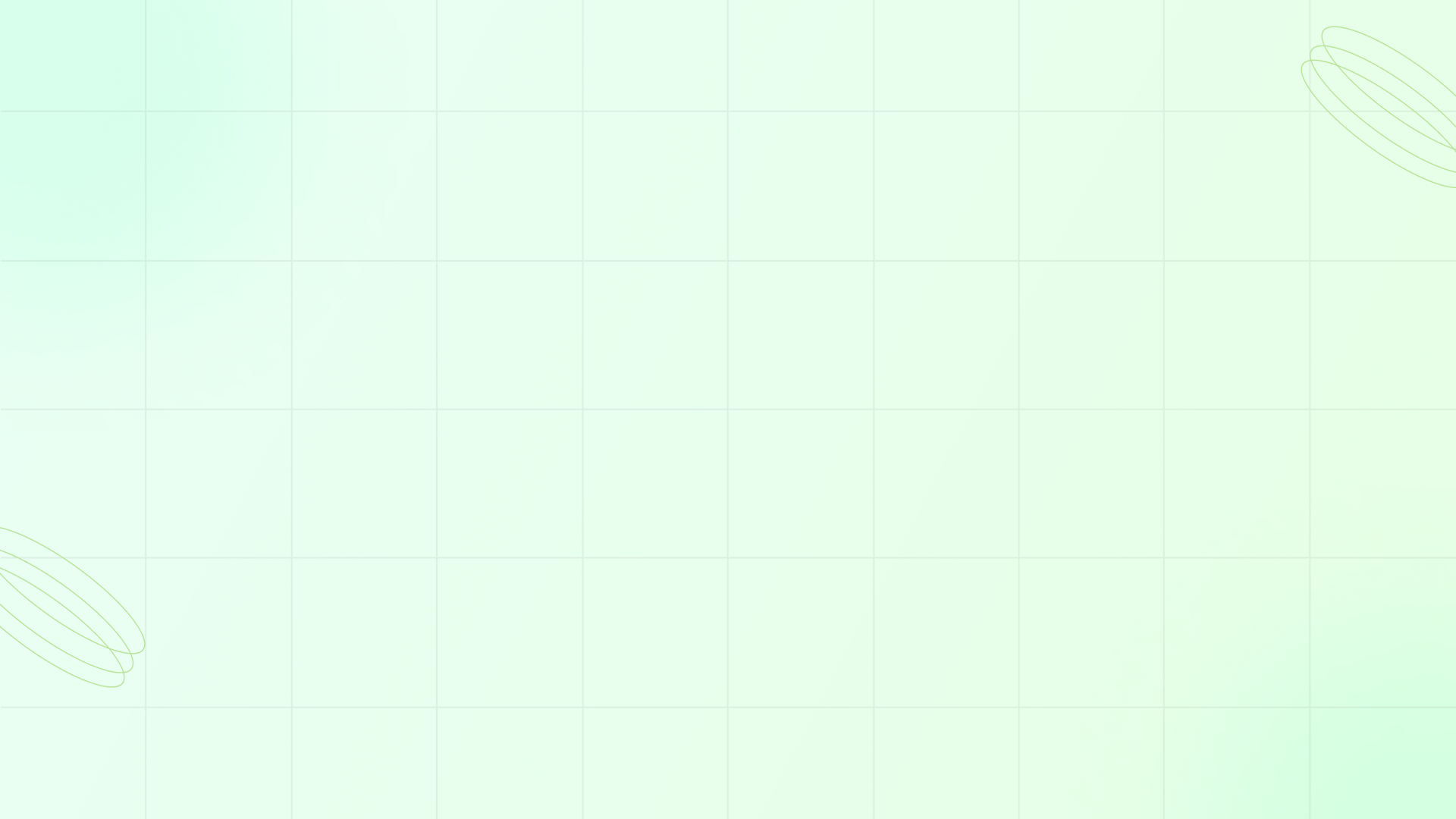 Extendable Hashing: Exponential Expansion
Extendable hashing uses a directory that doubles in size when a bucket overflows, enabling exponential growth.
Global depth represents the directory size, while local depth indicates the number of bits used for bucket addressing.
When a bucket overflows, it is split, and the directory is doubled if the local depth equals the global depth.
Extendable hashing provides fast lookups because the directory offers direct access to the appropriate bucket.
The directory can become large for highly skewed data, impacting space efficiency and performance.
05
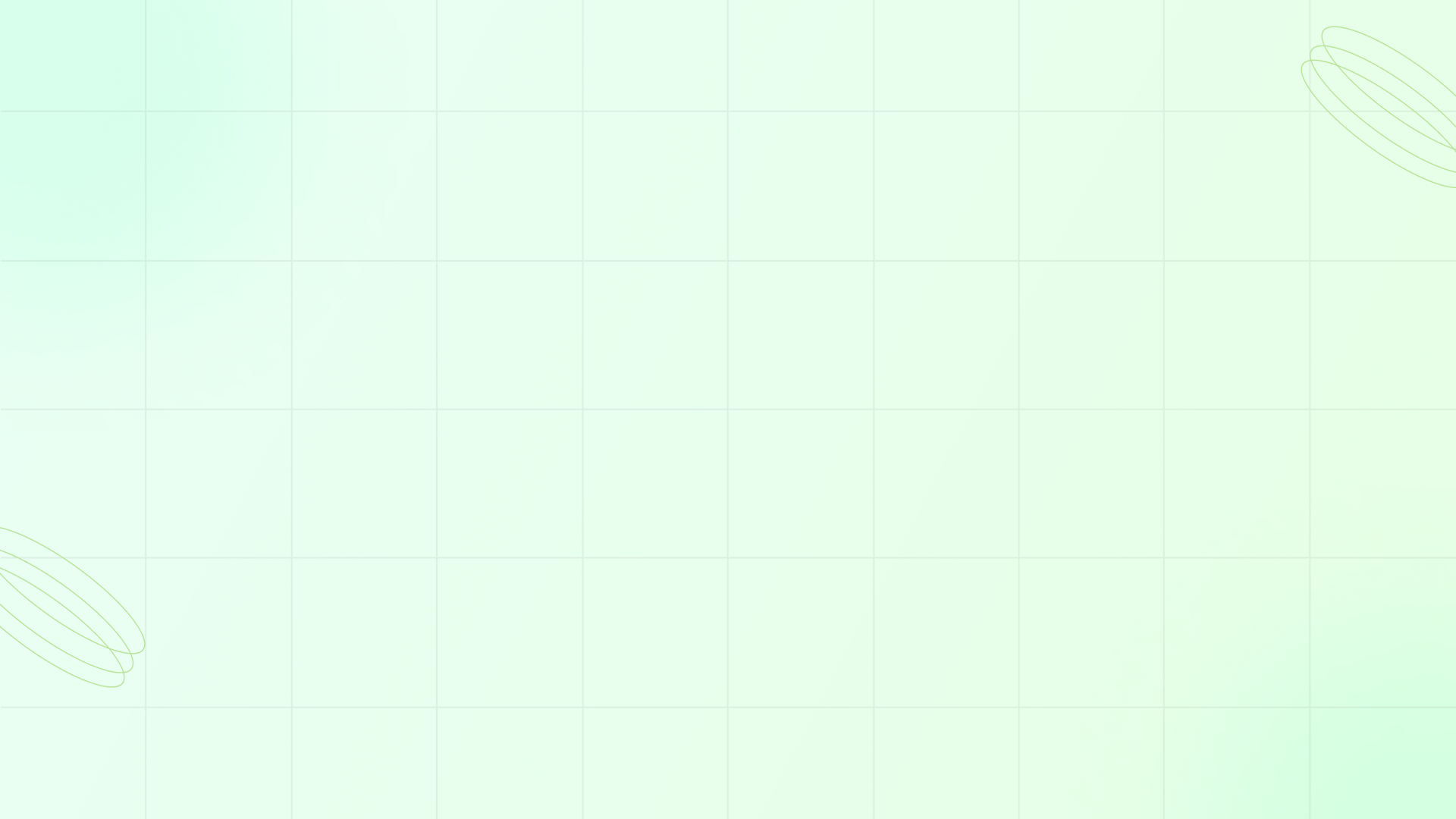 Hash Indexing: Advantages Unveiled
Hash indexes offer near-constant time complexity (O(1)) for key-based lookups in ideal scenarios.
They are highly efficient for point queries, where you need to retrieve records based on a specific key value.
Static hash indexes are relatively easy to understand and implement compared to other indexing methods.
With a well-tuned hash function and dynamic resizing, hash indexes can be space-efficient.
Suitable for various applications, including caching, data dictionaries, and key-value stores.
06
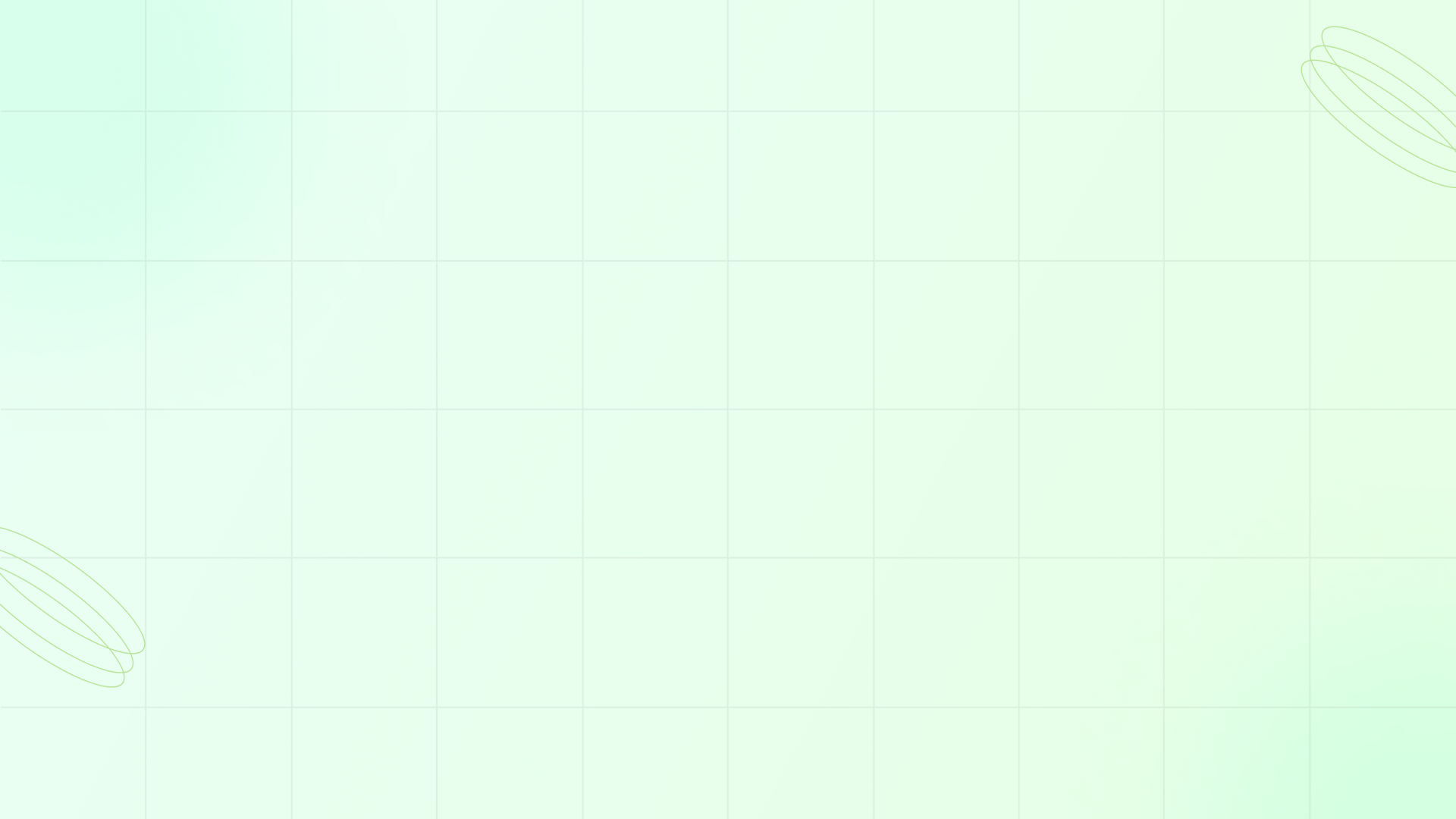 Hash Indexing: Limitations to Consider
Hash indexes are not well-suited for range queries, where you need to retrieve records within a specific range.
They do not preserve the order of keys, making ordered traversal impossible without additional mechanisms.
Collision resolution techniques add overhead and can degrade performance, especially with high collision rates.
Skewed data distributions can lead to uneven bucket utilization, reducing overall efficiency.
Dynamic hash indexes incur overhead during resizing, potentially impacting performance during peak loads.
07
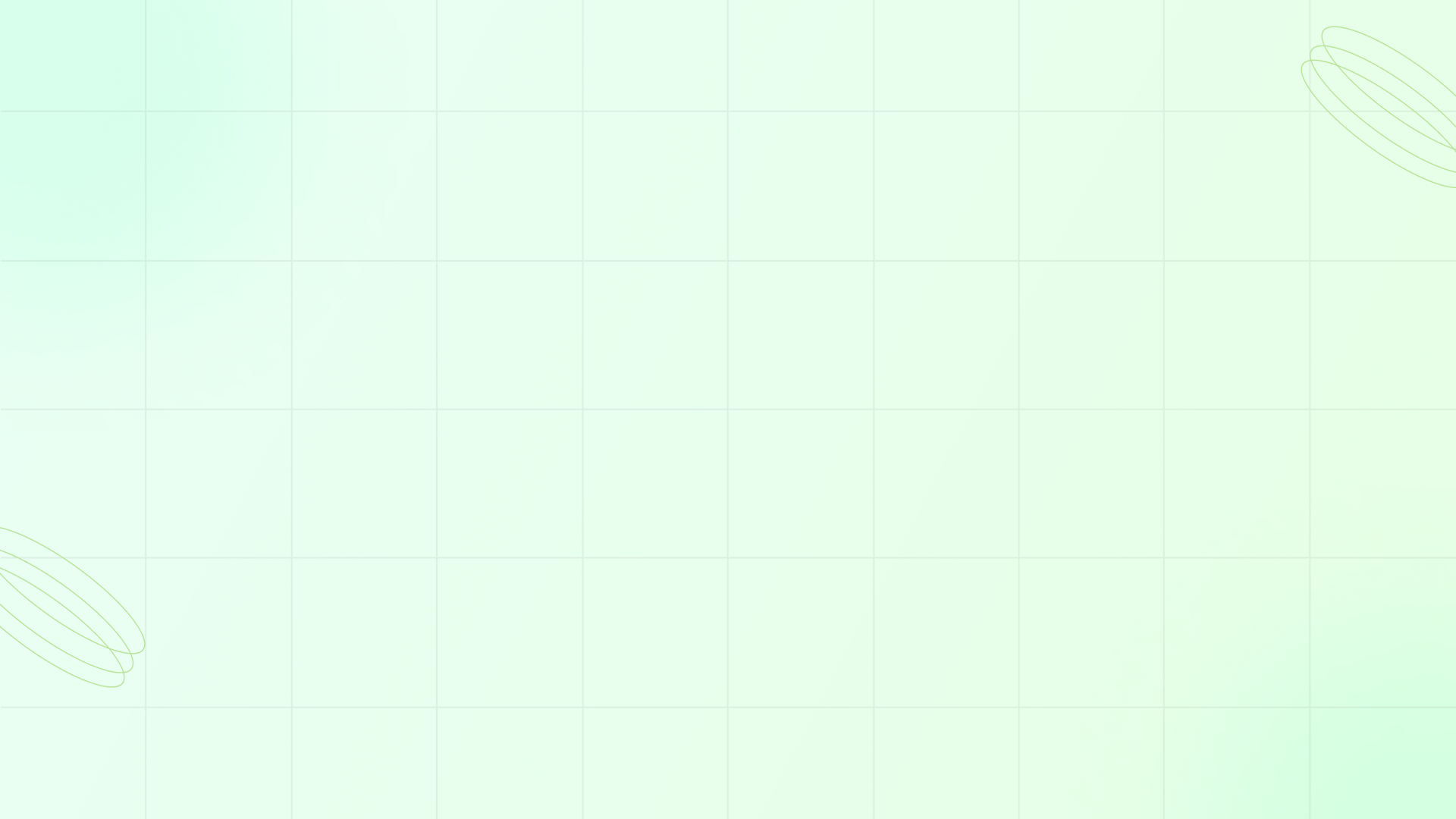 Practical Considerations: Tuning for Success
Choosing an appropriate hash function is crucial for minimizing collisions and ensuring uniform distribution.
Adjusting the load factor (ratio of records to buckets) affects space utilization and collision frequency.
Selecting the right collision resolution method (chaining, open addressing) depends on workload characteristics.
Regularly monitoring index performance helps identify bottlenecks and optimize parameters.
Understanding data distribution helps anticipate potential issues and adjust index parameters accordingly.
08
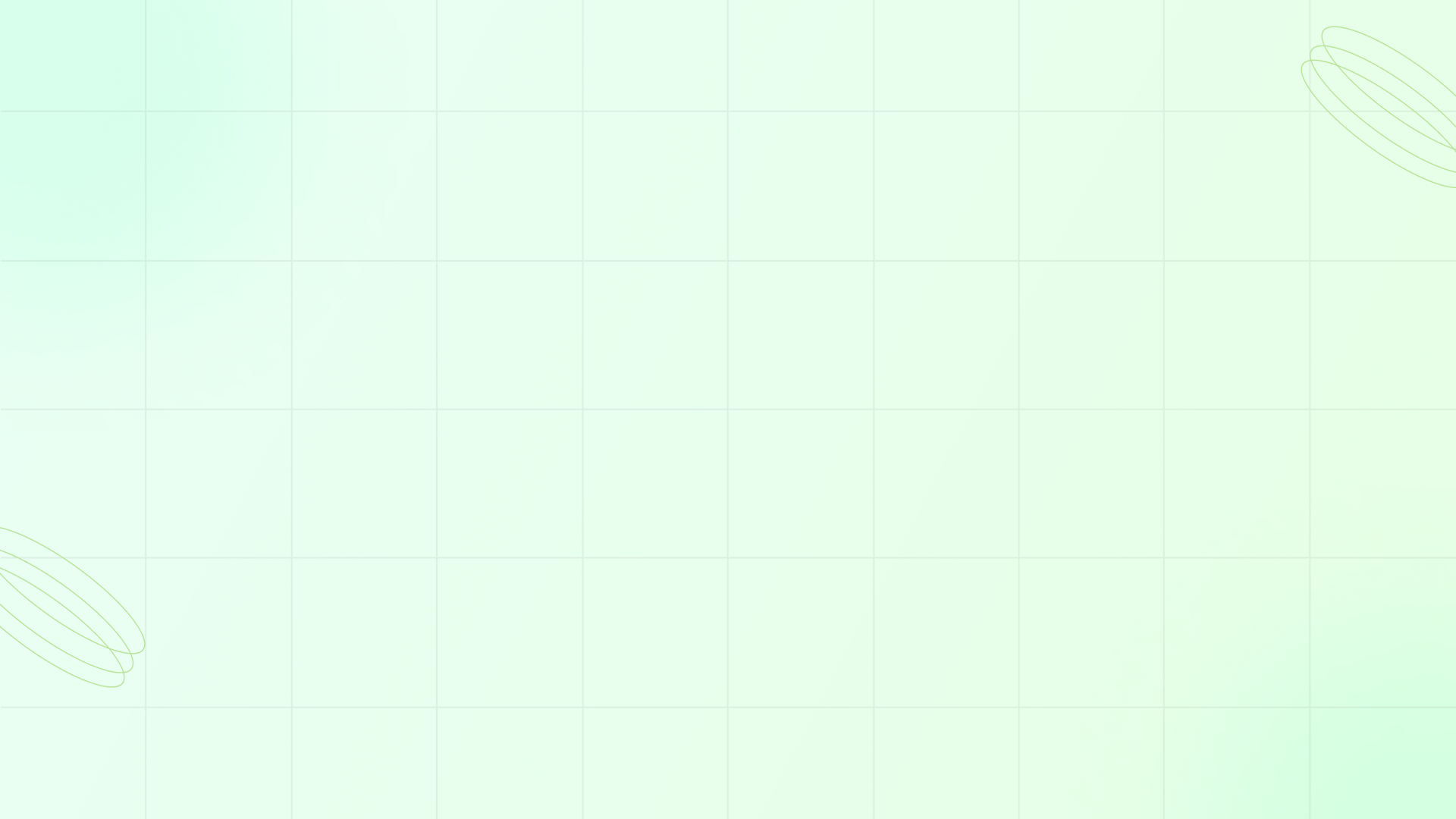 Beyond the Basics: Advanced Techniques
Cuckoo hashing uses multiple hash functions to reduce collisions and improve lookup performance.
Hopscotch hashing limits the distance between a key and its ideal bucket, enhancing locality and performance.
Bloom filters are probabilistic data structures that efficiently test whether an element is a member of a set.
Consistent hashing minimizes key relocation when nodes are added or removed, crucial in distributed systems.
Combining hash indexing with other techniques, like B-trees, can address specific performance requirements.
09
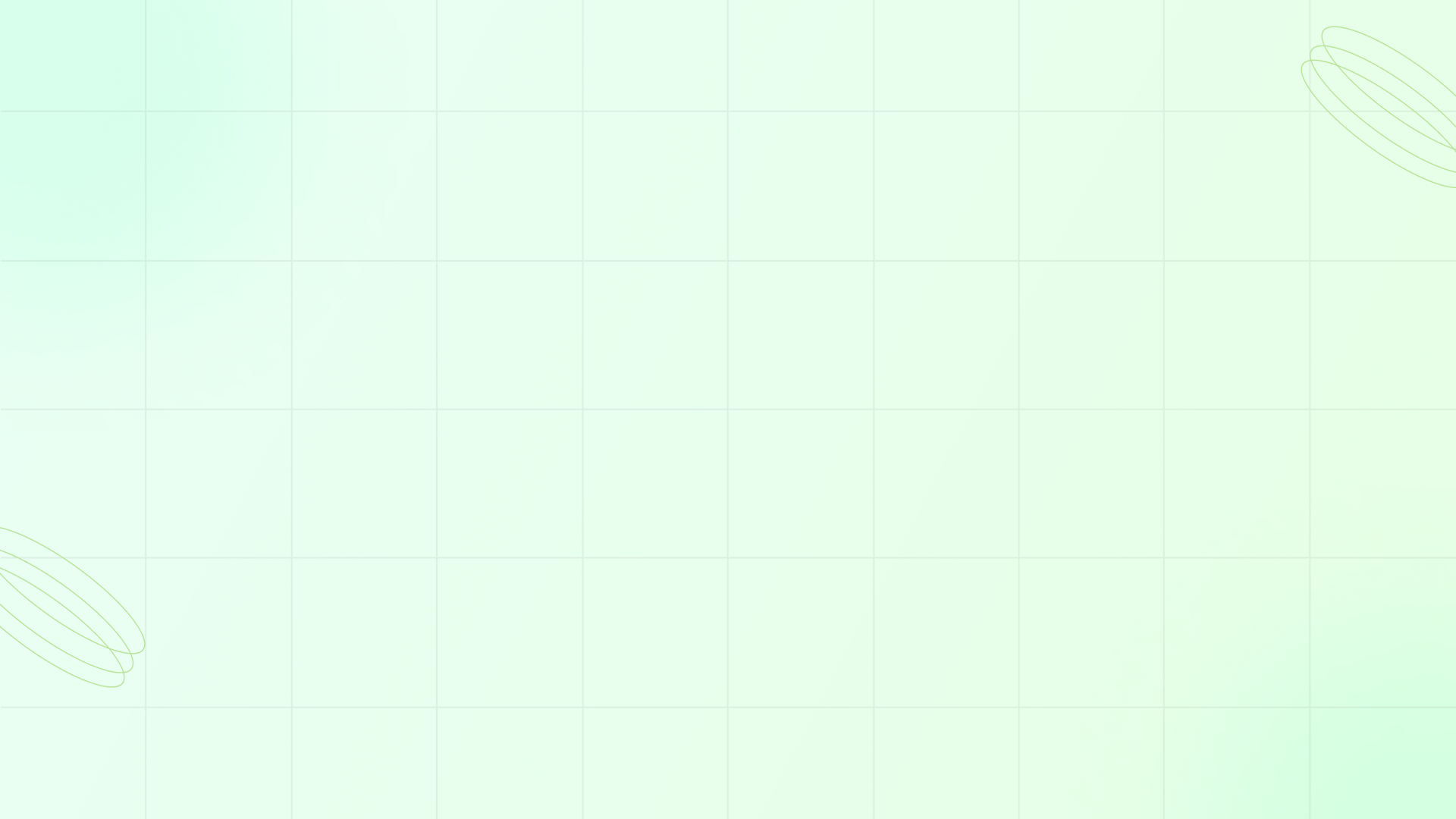 Thank You
Thank you for your time and attention! We hope this presentation has provided a comprehensive overview.
We encourage you to explore hash-based indexing further and apply these concepts to your own projects.
We are now happy to answer any questions you may have regarding the topics covered.
Feel free to reach out to us for further discussions or clarifications on hash indexing.
We appreciate your engagement and wish you success in your data management endeavors!
10